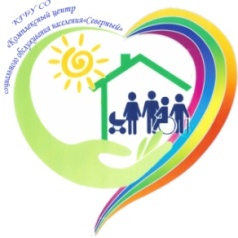 Краевое государственное учреждение социального обслуживания «Комплексный центр социального обслуживания «Северный»
Служба ранней помощи
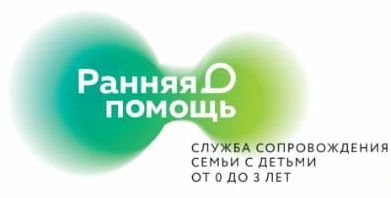 Территория обслуживания  г.Енисейск, Енисейский район.
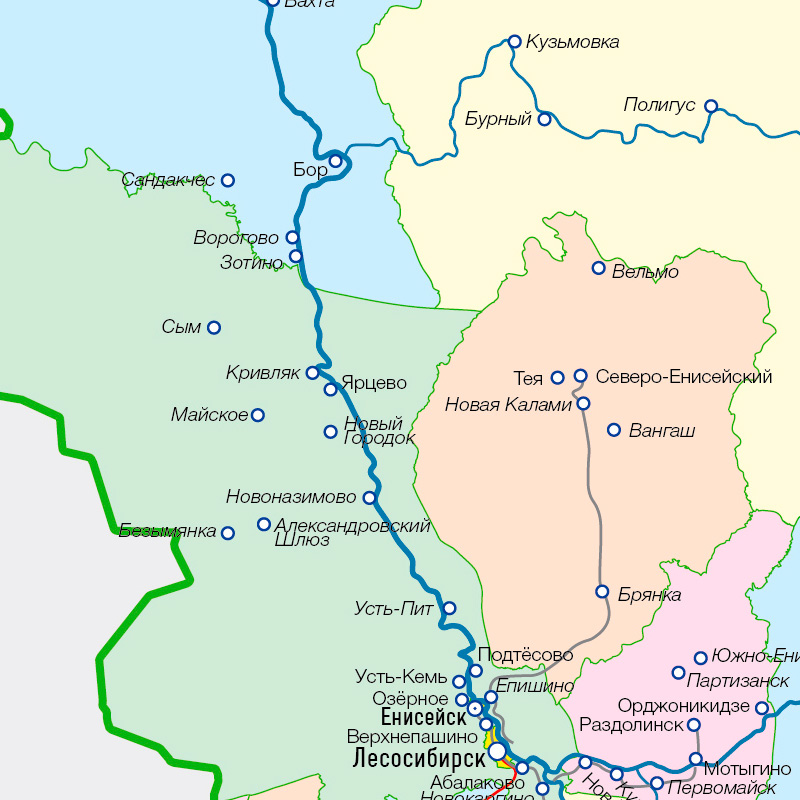 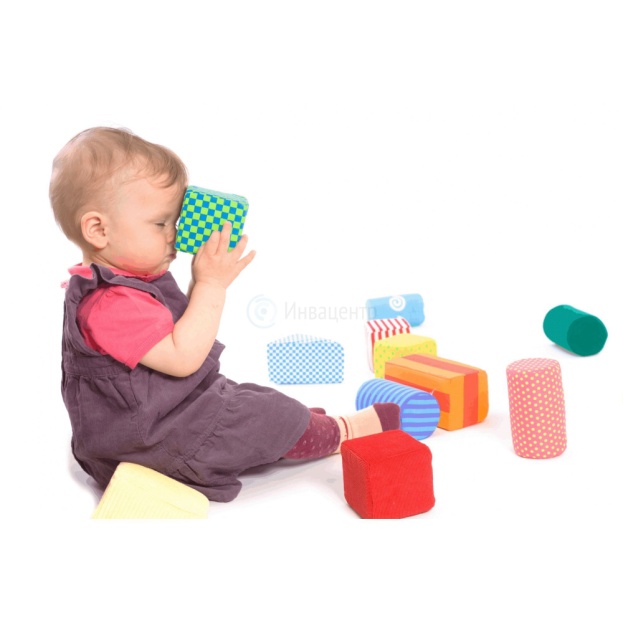 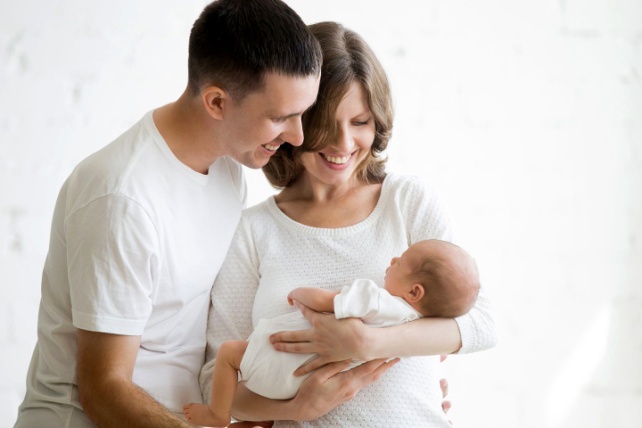 Специалисты службы ранней помощи:
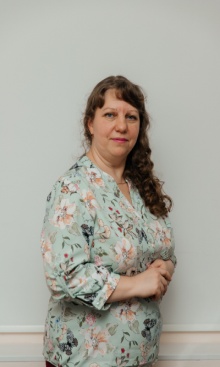 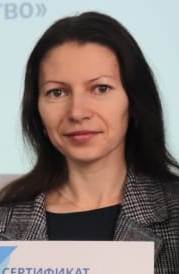 Давыдова Елена Александровна, 
педагог-психолог,  
стаж работы в СРП 3 года.
Карманова Ирина Сергеевна, 
 социальный педагог 
 стаж работы в СРП 2 года
Повышение квалификации в 2023 году
Повышение квалификации в 2023 году
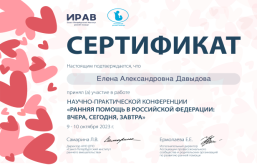 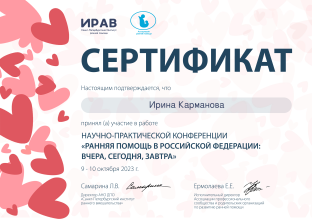 НПК « Ранняя помощь в Российской Федерации: Вчера, сегодня, завтра»
НПК « Ранняя помощь в Российской Федерации: Вчера, сегодня, завтра»
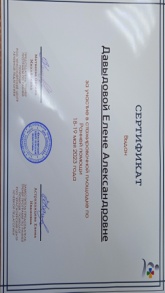 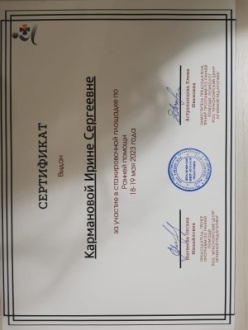 Стажировочная площадка  по Ранней помощи
Стажировочная площадка  по Ранней помощи
Стажировочную площадка «Научно доказанные методики работы с детьми и семьями»
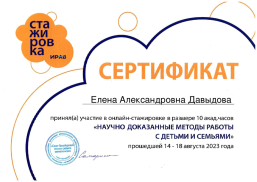 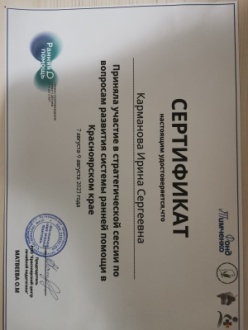 Краевая  стратегическая сессия «Развитие системы ранней помощи в Красноярском крае».
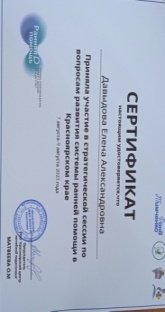 Краевая  стратегическая сессия «Развитие системы ранней помощи в Красноярском крае».
Семинар «Использование средств альтернативной и дополнительной коммуникации в работе с детьми,  имеющими нарушения речи и коммуникации раннего      и дошкольного возраста»
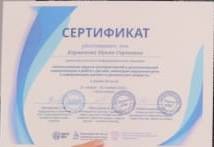 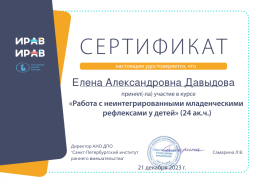 Работа с неинтегрированными младенческими рефлексами у детей
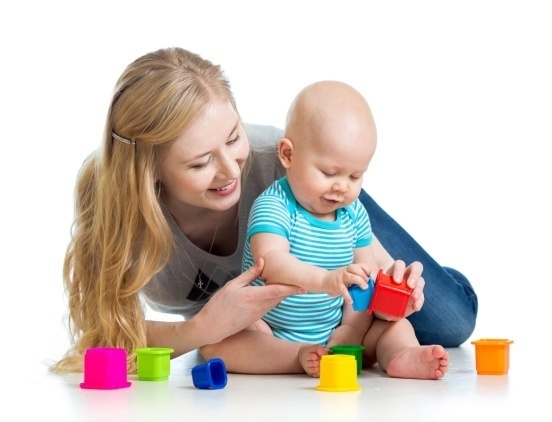 2023 год
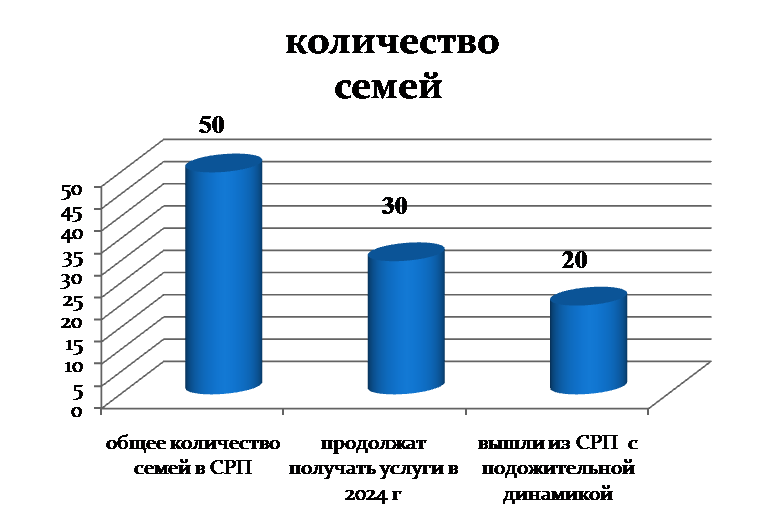 Проведено:
 более 400 консультаций с родителями;
 362  индивидуальных встреч
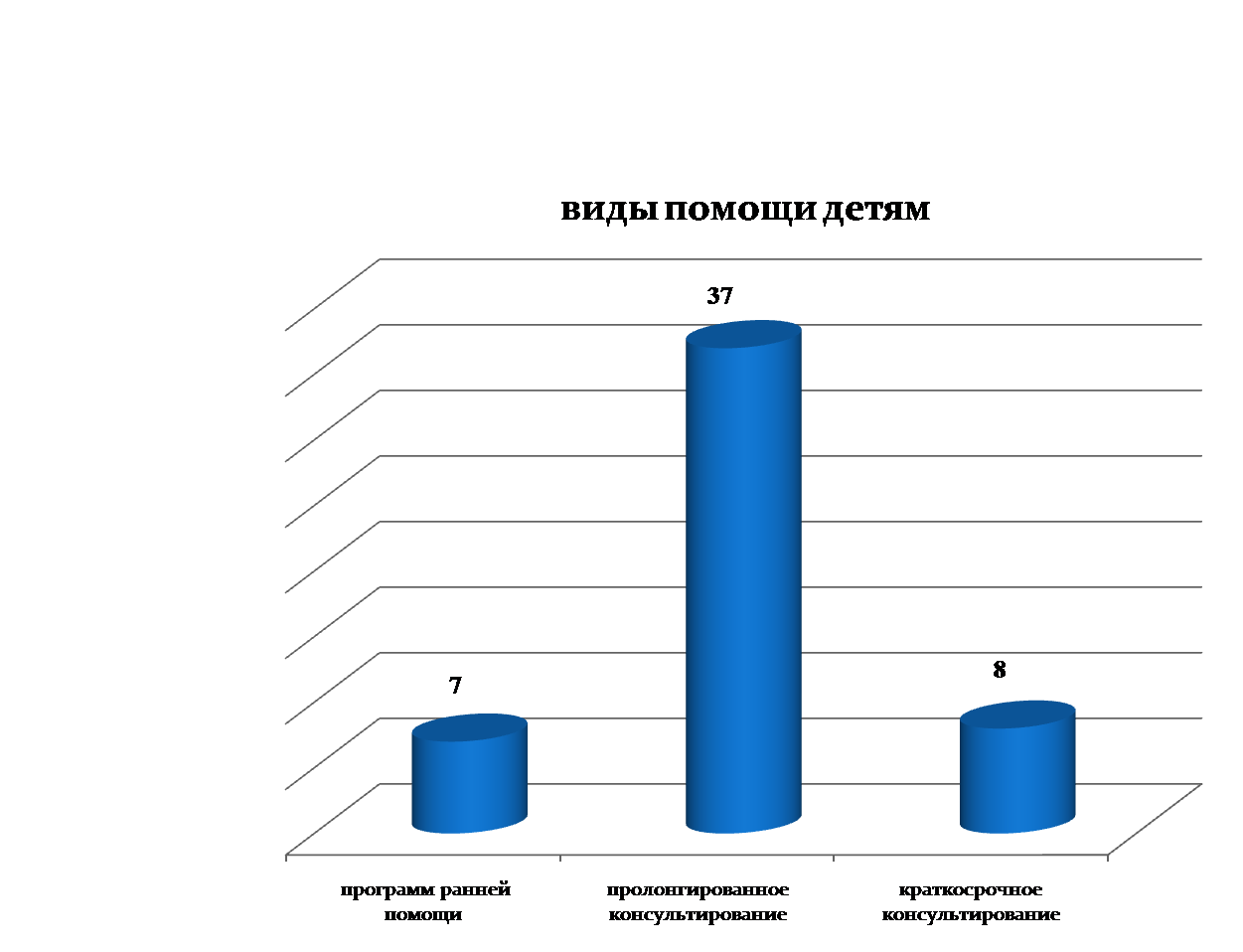 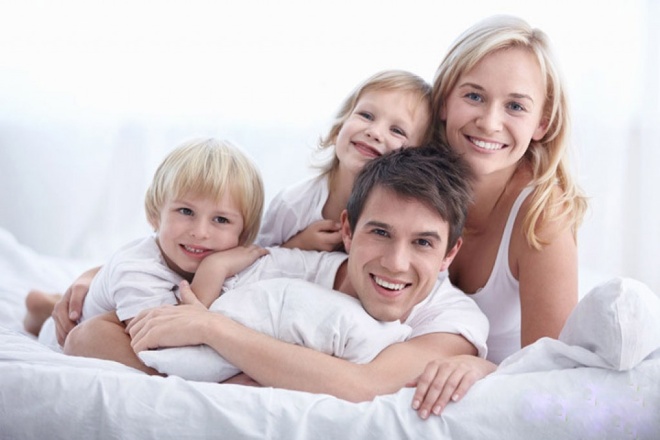 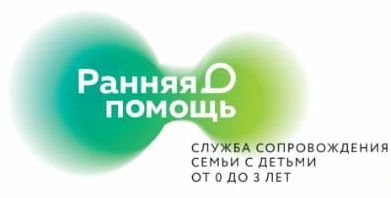 Распространение информации о деятельности службы
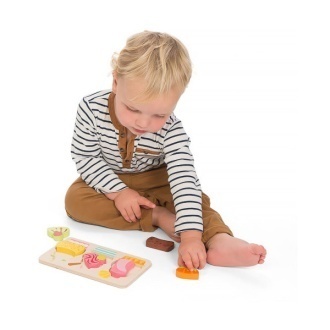 Статьи:  
 «Супервизия по службе ранней помощи»
https://vk.com/@-217211179-superviziya-po-sluzhbe-rannei-pomoschi 
https://vk.com/@-217211179-superviziya-v-sluzhbe-rannei-pomoschi  

 «Продолжаем развиваться»  https://vk.com/wall-217211179?offset=40&own=1&w=wall-217211179_175  

«Куда обращаться за помощью родителям особенных детей»
 https://vk.com/wall-217211179?offset=20&own=1&w=wall-217211179_193 

«Служба ранней помощи»  https://vk.com/wall-217211179?offset=0&own=1&w=wall-217211179_204

«Развитие ранней помощи в Красноярском крае»
 https://mbukcson.ru/2023/08/14/развитие-ранней-помощи-в-красноярско/
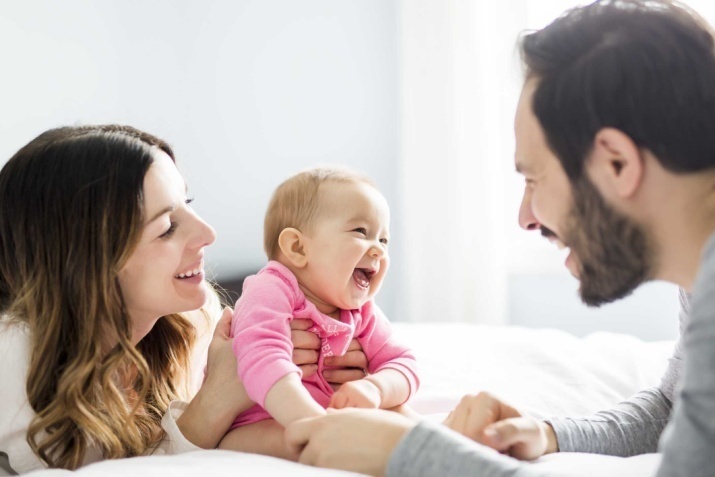 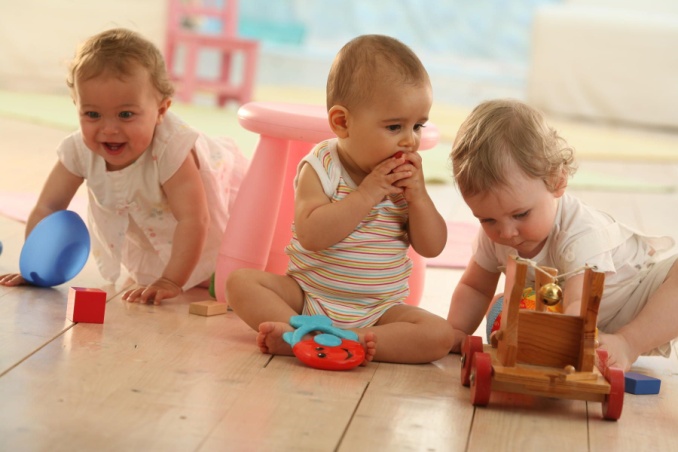 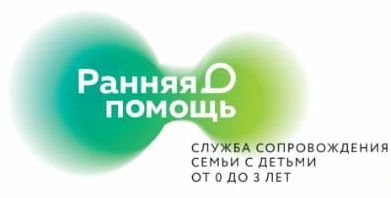 Кто может обратиться в Службу ранней помощи
Дети в возрасте от 0 до 3х лет, родители которых обеспокоены развитием и поведением ребенка
Если Ваш ребенок родился раньше срока – преждевременно.
Если  масса тела ребенка при рождении менее 1500 грамм, перенес асфиксию в родах, находился  в отделениях интенсивной терапии; 
Ребенок воспитывается в приемной  семье; 
Если у ребенка есть  особенности в развитии -  задержки развития,  диагнозы, приводящие к нарушениям в развитии или связанные с генетикой.
 Если у ребенка имеется инвалидность  или риск  получения инвалидности. 
Если  Ваш ребенок перенес оперативное вмешательство или длительно болеет;
Как обратиться в Службу ранней помощи
1. Первичное обращение: вам помогут заполнить регистрационную форму, запланируют  дату и время первичного приема, выдадут  анкету «Оценка развития ребенка»   по шкалам KID (RCDI)
2. Заполнить анкету  «Оценка развития ребенка» и отдать ее специалистам  или  по договоренности выслать  заполненный ответный лист удобным способом  через  мессенджер.
3. Первичный прием.  На первичном приеме во время наблюдения за игрой ребенка  и беседы с мамой, специалисты соберут информацию об актуальных навыках и сильных сторонах малыша, обсудят результаты анкеты «Оценка  развития ребенка» по шкале KID (RCDI) , и в заключении сделают выводы нуждается ли ребенок и семья в услугах ранней помощи,  определят дальнейшее направление работы, запланируют следующую встречу.
Мы вас ждем по адресу г Енисейск, ул. Промышленная 20/7 
(1 этаж, 2 подъезд)  «Служба ранней помощи»
  тел. 8 (391 95) 2– 71-14;